JAZ SEM JEŽ
Koliko kitic ima pesem? 
Koliko vrstic ima kitica? 
Bi znal povedati, katere besedne zveze se ponavljajo pri posamezni kitici? 
Kakšno besedilo je pesem? Umetnostno ali neumetnostno?
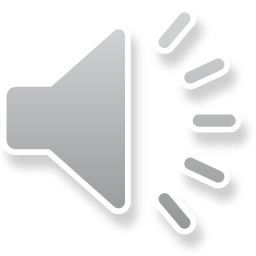 Kdo govori pesem? Komu jo govori?
S čim se hvali jež?
Na kaj je jež ponosen?
Kaj meniš ti o tistih, ki se pogosto hvalijo? 
Ali se strinjaš z ježem, da ga zato, ker je važič, nihče ne pozabi?
Katera beseda je nasprotje lastnosti biti VAŽEN?  
Katera  je, po tvojem mnenju, boljša lastnost ? 
Zakaj tako meniš? 
Kaj bi ti rekel-a temu ježu, če bi ga srečal-a? 
Pojasni, kaj pomeni, da nekdo nečesa ni vreden.
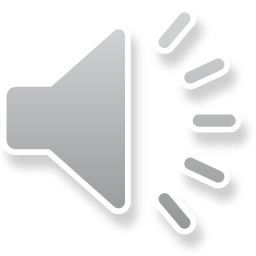 Napiši besede z nasprotnim pomenom – protipomenke.
 se me boji -
veš -
nisi vreden -
glasen -
vzeti -
pozabiti -
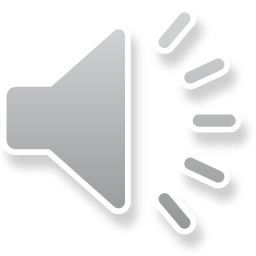 16. Poveži besede z istim pomenom - sopomenke:
važič           pobočje

zvitek          bodica

igla             domišljavec

breg            klobčič
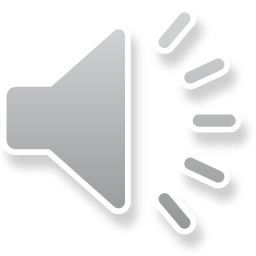 17. Poišči besede, ki se rimajo:
veš                               kotalil    

pograbi                        vzeti 

prijeti                           jež

pohvalil                        pozabi
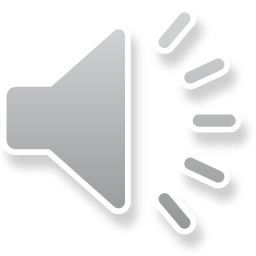 18. Napiši, s kom bi se lahko pohvalila:
ŽIRAFA:
LEV:  
1000 – KUBIČNI MOTOR:
ČOKOLADA:
MIZAR:
SONČNICA:
OČKA: 
JAZ :
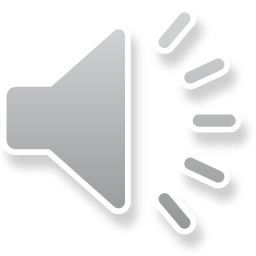